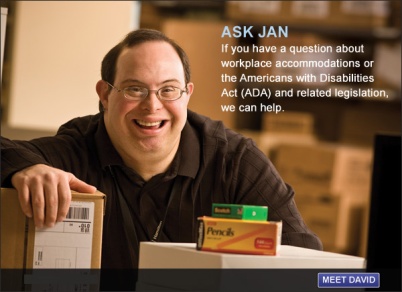 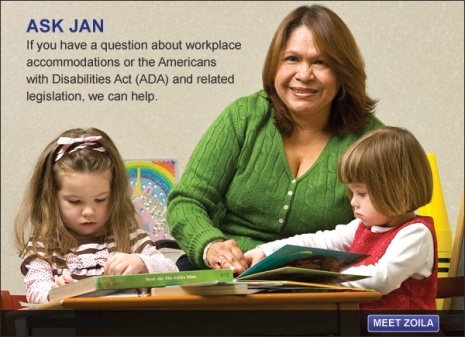 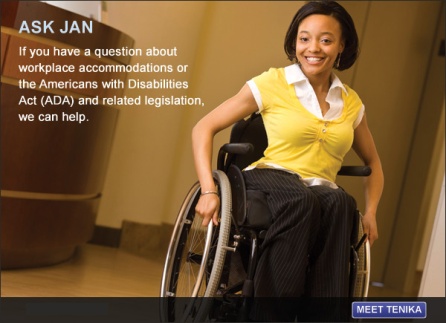 Give Us Your Challenging, Your Bewildering, Your Unusual…ADA Issues
JAN Webcast SeriesNovember 14, 2017
Tracie DeFreitas, M.S., CLMS
Lead Consultant, ADA Specialist
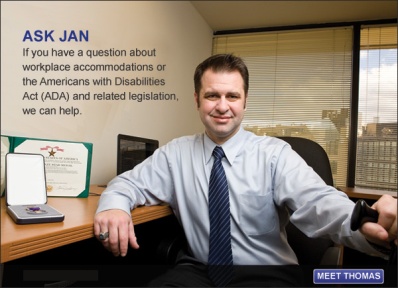 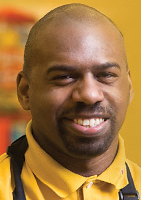 1
Discussion Topics
ADA Basics
Navigating ADA Land
Give Us Your Challenging, Your Bewildering, Your Unusual…ADA Issues
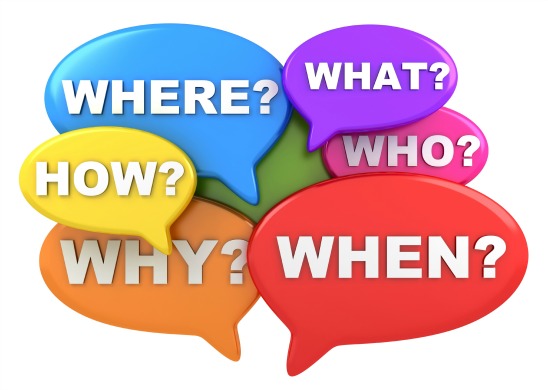 2
ADA Basics
Applies to:
Private employers of 15 or more employees
State and local governments, regardless of # of employees
Employment agencies and labor unions
Prohibits disability-based discrimination in all employment practices
Discrimination is prohibited against "qualified individuals with disabilities“
Requires reasonable accommodation for "known" disability of a qualified applicant or employee, barring undue hardship
3
ADA Basics
Duty to provide reasonable accommodation is a fundamental statutory requirement
Reasonable accommodation is any change or adjustment to a job or work environment that permits a qualified applicant or employee with a disability to participate in the job application process, to perform the essential functions of a job, or to enjoy benefits and privileges of employment equal to those enjoyed by employees without disabilities
Duty is ongoing and there is no limit on the number of requests that must be considered
4
Reasonable Accommodation
Sometimes called workplace adjustments or productivity tools
Changes in the workplace, or the way job duties are customarily performed, that provide an equal employment opportunity to an individual with a disability (IWD)
What is an accommodation request?
When an applicant or employee requests an adjustment or change at work for a reason related to a medical impairment
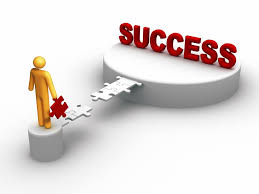 5
Eligibility for Accommodation
To qualify to receive accommodation under ADA, individual must have a disability, or record of a disability
Medical impairment that substantially limits/limited one or more major life activities
Does/did the employee have an impairment? 
If yes, does/did the impairment affect a major life activity? 
If yes, does/did the impairment substantially limit the major life activity?
Practical guidance: Don’t get bogged-down determining disability
Definition of disability under ADA is to be interpreted broadly
Process accommodation requests
Determine reasonable accommodation, or undue hardship
6
Navigating ADA Land
Know the fundamental rules of the road
Roads travel in many directions
Read signs carefully
Follow a map
Stop and ask questions along the way
Know your final destination
7
Let’s Talk About It
Disability-Related Inquiries
Leave Issues
Service & Emotional Support Animals
Providing Equipment
Telework
8
Let’s Talk About… Your Questions
9
Disability-Related Inquiries
Kate informs her employer, InTheSpotLight Productions, that she is experiencing frequent panic attacks that are affecting her ability to get to work on-time, concentrate, and meet casting deadlines. She mentions that she may need an accommodation because she has an anxiety disorder.
When can employers request disability-related information from employees who request accommodation?
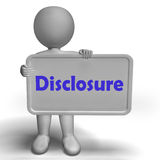 10
Disability-Related Inquiries
Inquiries/exams of employees must be “job-related and consistent with business necessity” 
When employer has reasonable belief based on objective evidence that:
Performance of job functions will be impaired by a medical condition; or
Employee will pose a direct threat
After accommodation request, when disability and/or need for accommodation are not known or obvious
Disclosure is necessary to receive accommodation
11
Disability-Related Inquiries
What information may be needed to process an accommodation request?
Details about the impairment
Specific limitations
Issues affecting performance of job duties/meeting standards/accessing benefits, etc.
Accommodation solutions
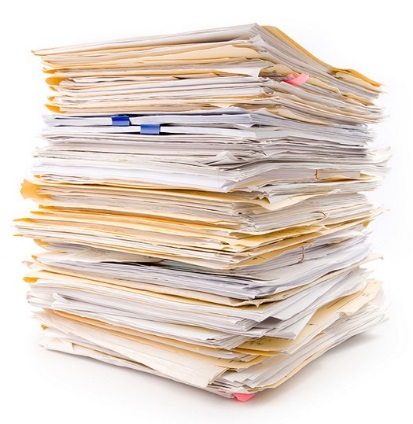 12
Disability-Related Inquiries
If work-related modifications like flexible scheduling, ergonomic equipment, or telework are available to employees without disabilities, can medical information be required from employees with disabilities who request access to the same modifications?
No, not to receive the same modifications or benefits as those without disabilities
IWDs should not have to jump through unnecessary hoops due to disability
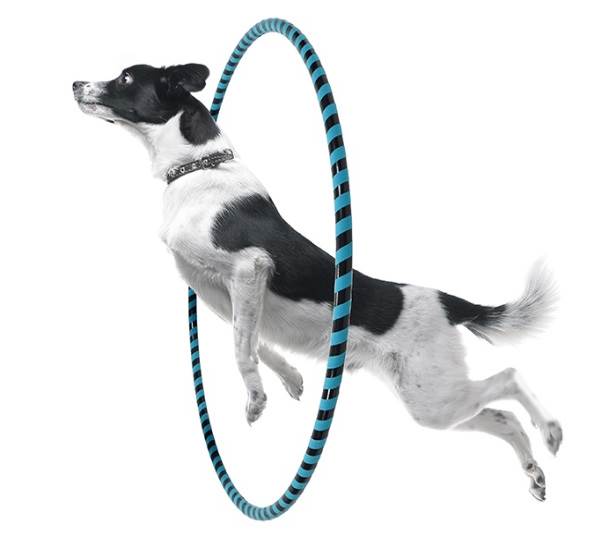 13
Disability-Related Inquiries
Jack, a project manager for WeBuildForYou, successfully completed an alcoholism treatment program and has been accommodated for the past 5 months with intermittent time off for counseling and to attend AA meetings. Documentation states he will need this accommodation for 12 months, but his employer wants an updated note every 4 months.

Can employers request updated disability-related information on a periodicor annual basis?
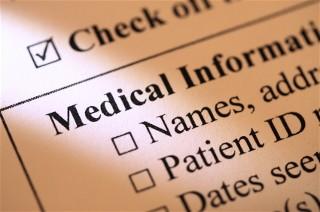 14
Disability-Related Inquiries
Only under limited circumstances
Disability-related inquiries must be “job-related and consistent with business necessity” 
Is sufficient medical documentation already available?
Alcoholism; will need accommodation for 12 months
Be aware of what is already known about impairment and need for accommodation
Anticipated changes in impairment; no duration of impairment or need for accommodation; continuing need for accommodation beyond what is documented; change in ability to accommodate
15
Providing Leave
Allowing use of accrued leave, as-needed
Allowing use of unpaid leave when paid leave exhausts – FMLA and/or ADA
Allowing intermittent and/or extended leave
Allowing time to be made-up
Modifying attendance policy to allow absences related to medical impairment
Providing ADA leave beyondFMLA leave
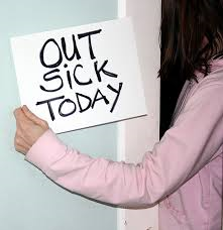 16
Providing Leave
When FMLA leave is requested for a reason related to, or            possibly related to, a disability, can an employer treat the request as a request for leave under both FMLA and ADA?
Yes, can consider this a request for ADA reasonable accommodation and FMLA leave; be consistent
Must provide leave under whichever statutory provision provides greater rights to employees
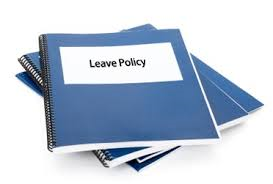 17
Providing Leave
Randall has a history of receiving treatment for major depressive disorder. Recently, his symptoms have become severe and his healthcare provider has placed him on leave for 2 months. He is not FMLA eligible.
Is there a duration of leave that is required to be granted as an ADA accommodation?
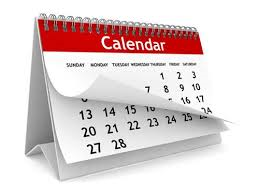 18
Providing Leave
No required duration of leave under ADA 
Employer has discretion to determine how much leave is reasonable
Requires case-by-case analysis
Must not create an undue hardship for the employer
Practical guidance:
	Accurately and objectively document the impact of the absence on business operations or finances
Document facts, not feelings!
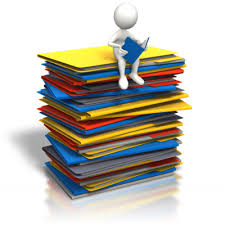 19
Providing Leave
Sew What, a textiles manufacturer, automatically terminates any employee who requires more than twelve weeks of continuous leave.
Are employers permitted to have policies that establish a maximum amount of leave that can be taken by all employees, regardless of the reason for the need for leave?
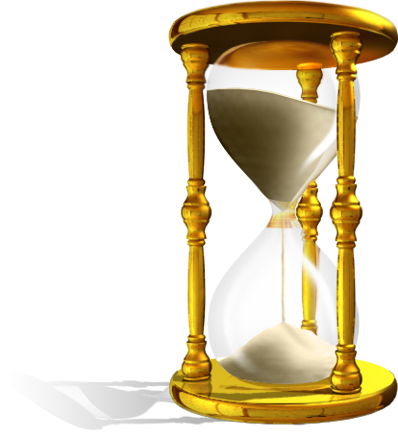 20
Providing Leave
Policy may establish a maximum amount of leave 
But, EEOC says may be required to make an exception to policy to extend leave as  accommodation, barring undue hardship
Practical guidance: Include language that employees may be eligible for additional leave as an accommodation under ADA, if reasonable
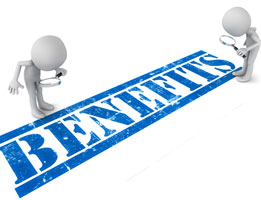 21
Providing Leave
Multiple employers have been forced to defend their maximum or inflexible leave policies:
Blood Bank of Hawaii 
Lowes 
UPS
Dillard’s Dept. Stores
Interstate Distributor Co.
Sears Roebuck
Recent Courts disagree with EEOC on extended leave:
Severson v. Heartland Woodcraft, Inc (7th Circuit) "A 'reasonable accommodation' is one that allows the disabled employee to 'perform the essential functions of the employment position.‘ 
Billups v. Emerald Coast Utilities Auth (11th Circuit)
22
Let’s Talk About… Your Questions
23
Modifying a Schedule
Kevin sustained a work-related injury to his leg that required multiple surgeries and now physical therapy three times a week. He can schedule one therapy day on the weekend, but he must go two days during the workweek. Kevin requested to modify his schedule to arrive an hour earlier and leave an hour earlier, two days per week.
Must a modified schedule be considered as anaccommodation,absent undue hardship?
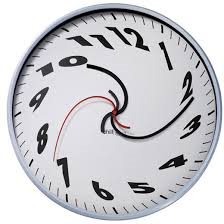 24
Modifying a Schedule
Adjusting arrival or departure times
Allowing a “window of arrival”
Allowing a flexible schedule
Allowing part-time or reduced work schedule
Allowing periodic breaks
Changing a shift
Exclusions from overtime
Allowing an employee to use leave
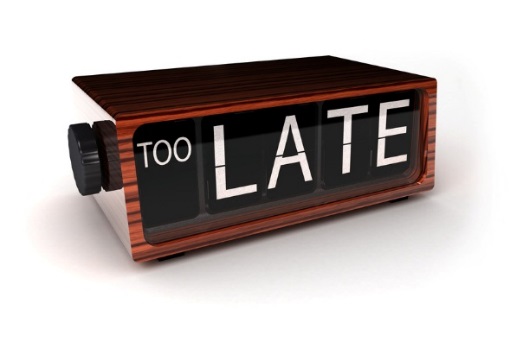 25
Modifying or Creating Policies
Modifying attendance or leave policies
Implementing a food-related policy
Modifying a policy related to working from home/remotely
Implementing a policy related to fragrances
Modifying a dress code
Modifying a “no animals” policy
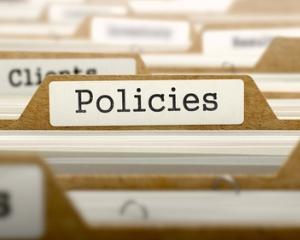 26
Modifying a Policy: Dogs at Work
Rebecca has diabetes and has requested as an accommodation to bring her service dog, Milo, to work. Milo is trained to alert Rebecca when changes occur in her blood sugar levels, before they become dangerous.
Is allowing a service animalinto the workplace a form of accommodation that must be considered under title I of the ADA?
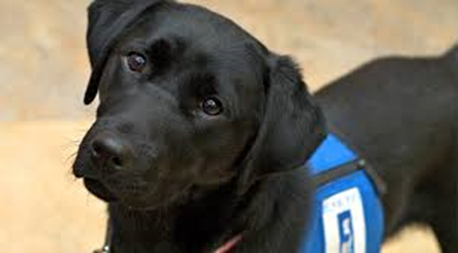 27
Modifying a Policy: Dogs at Work
Yes, allowing a service or emotional support animal into the workplace can be a form of accommodation
May be required to modify a “no-animals” policy, barring undue hardship
Employee should request to bring the animal into the workplace as an ADA accommodation; access is not automatic at work
No specific definition of service animal under ADA title I; may need to consider allowing emotional support animal, when reasonable
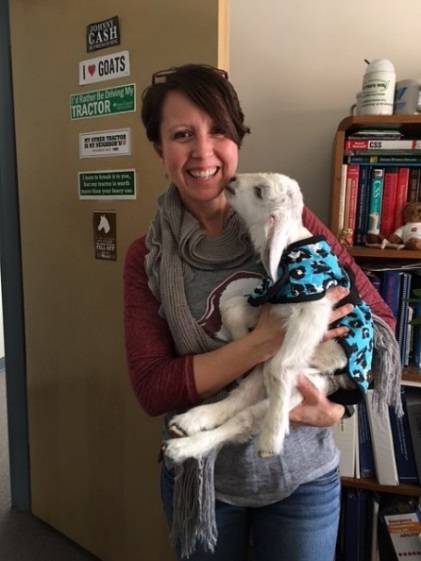 28
Modifying a Policy: Telework
Beth is 7 months pregnant and has developed placenta previa, which puts her at increased risk of preterm labor. Her healthcare provider placed her on bed rest. She works for a marketing firm that allows telework up to two days a week for qualifying employees. Beth requested to work from home full-time as an accommodation, for the duration of her pregnancy.
Must full-time telework be considered as an accommodation?
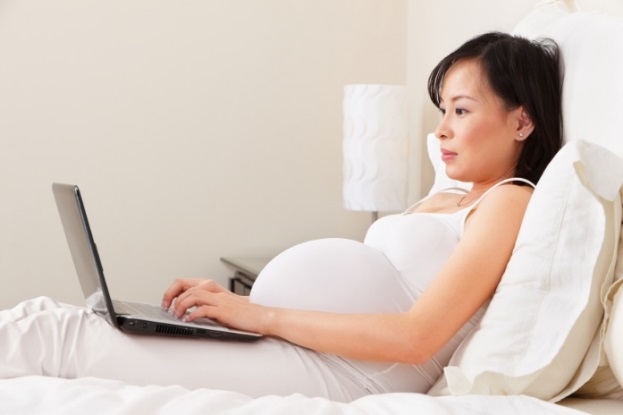 29
Modifying a Policy: Telework
Working remotely/telework can be a form of accommodation, when reasonable
Changing the location where work is performed may be modifying a workplace policy, even if other employees are not permitted to telework
Identify essential job duties to determine what functions, any or all, can be performed remotely, and to what extent
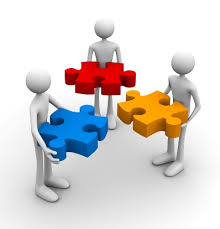 30
Let’s Talk About… Your Questions
31
Providing Equipment
Obtaining, modifying, or designing equipment can be an accommodation
Who owns equipment
Personal use items
Transferring equipment to other departments
Equipment for telework
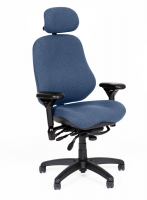 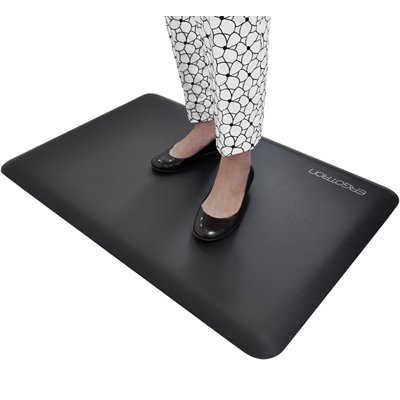 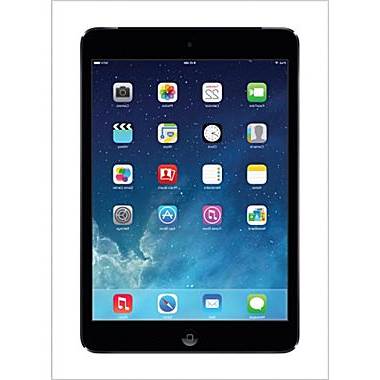 *JAN does not recommend or endorse products.
32
Providing Equipment
Toby has degenerative disc disease and experiences significant discomfort after sitting for long periods of time. He requested an adjustable workstation in order to alternate between sitting and standing.
If an adjustable workstation is made available to any employee who requests one, can an employees who needs the workstation for medical reasonsbe required to go through the interactive process to document the request as an accommodation?
*JAN does not recommend or endorse products.
33
Providing Equipment
If all qualified employees can work at home, but the employer does not generally provide workstation equipment, such as desks and chairs, to work at home, is an employer obligated under the ADA to provide workstation equipment for an employee with a disability when working at home?
Generally, no.
Accessing benefit available to all
Furniture in the home, even if used in an "at-home office," may be personal use items
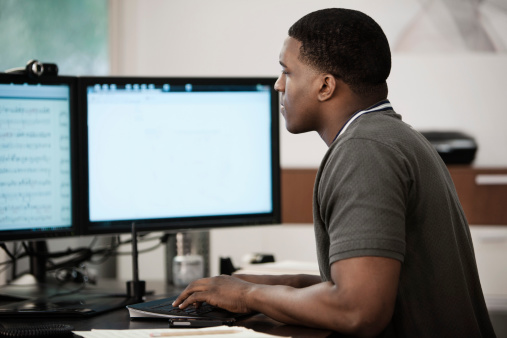 34
Let’s Talk About… Your Questions
35
Contact JAN
   (800) 526-7234 (V) - (877) 781-9403 (TTY)
AskJAN.org
jan@askjan.org
(304) 216-8189 via Text
janconsultants via Skype

Thank you for attending!
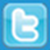 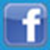 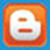 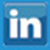 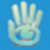 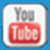 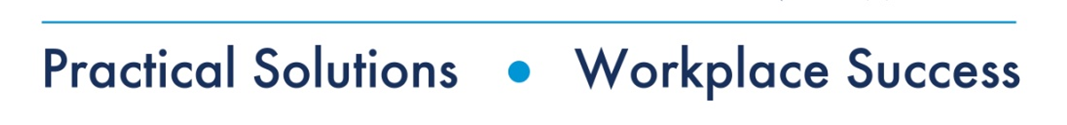 36